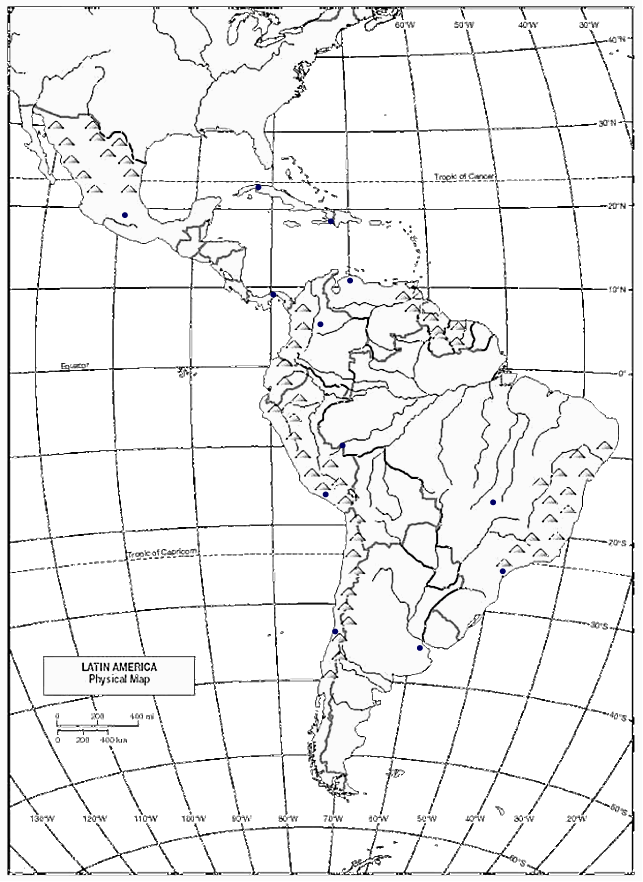 Deserts
Atacama Desert
Atacama Desert
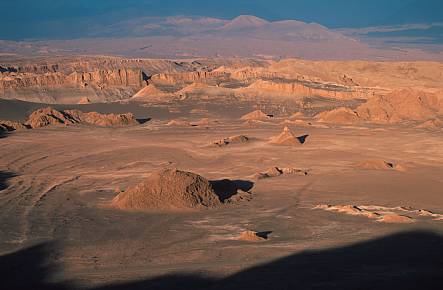 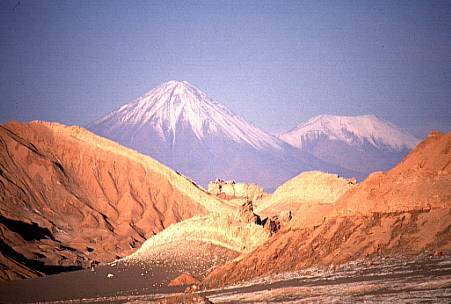 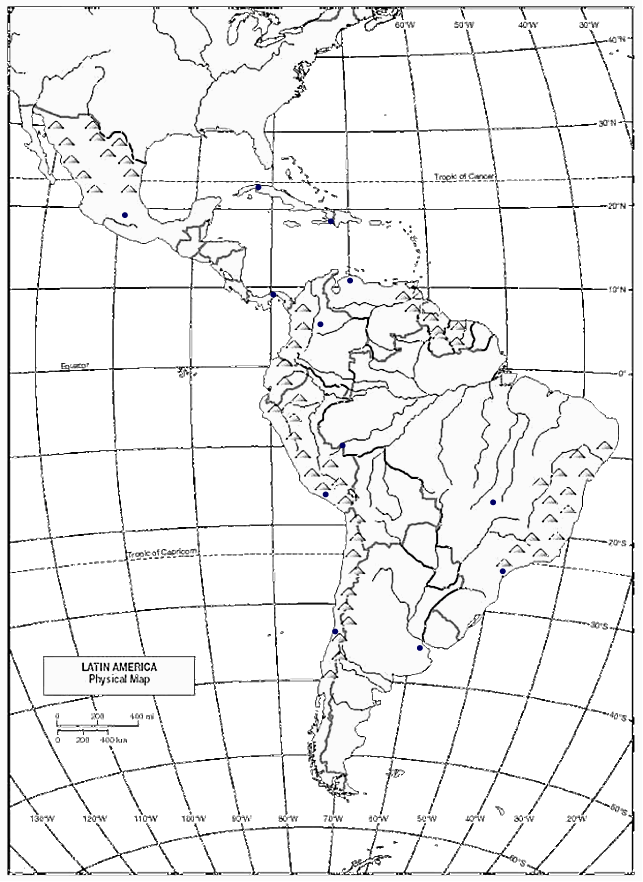 Cities
Havanna
Port-au-Prince
Mexico City
Caracas
Panama City
Bogota
Lima
Brasilia
Rio De Janiero
Santiago
Buenos Aires
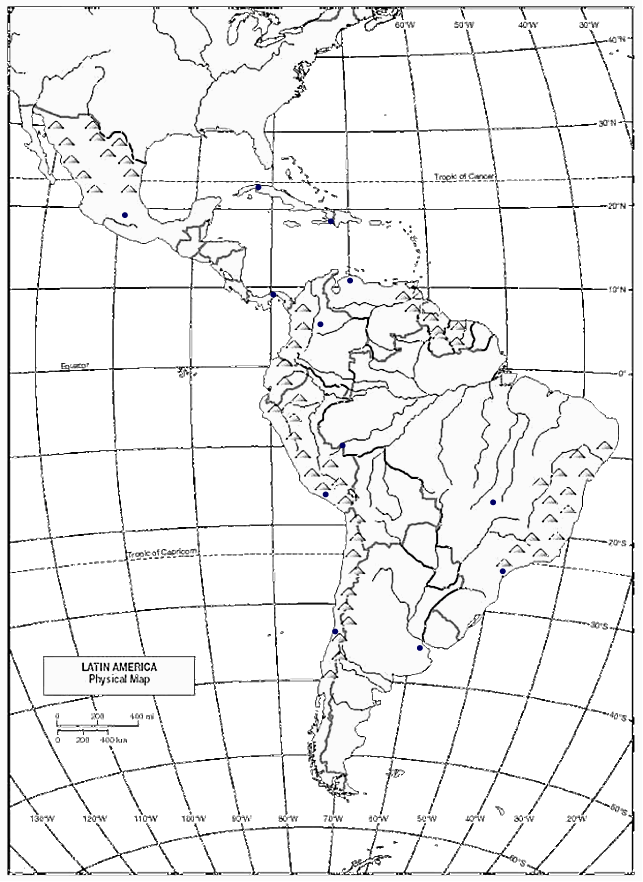 Others
Panama Canal
Falkland Islands
Cape Horn
The Falkland Islands or Islas Malvinas
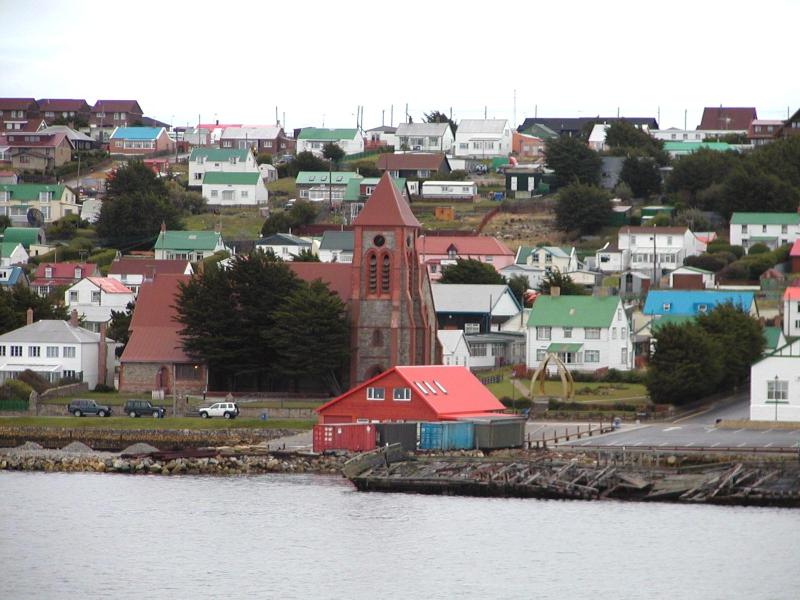 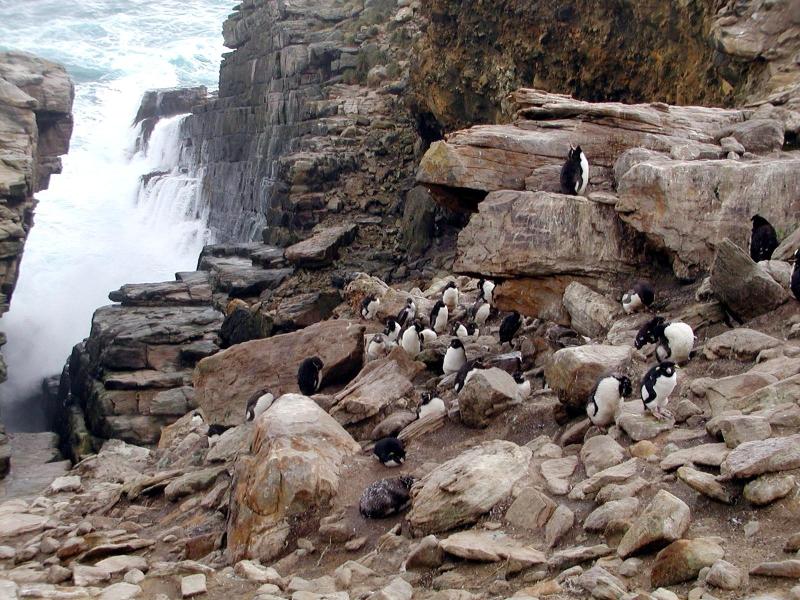 Cape Horn
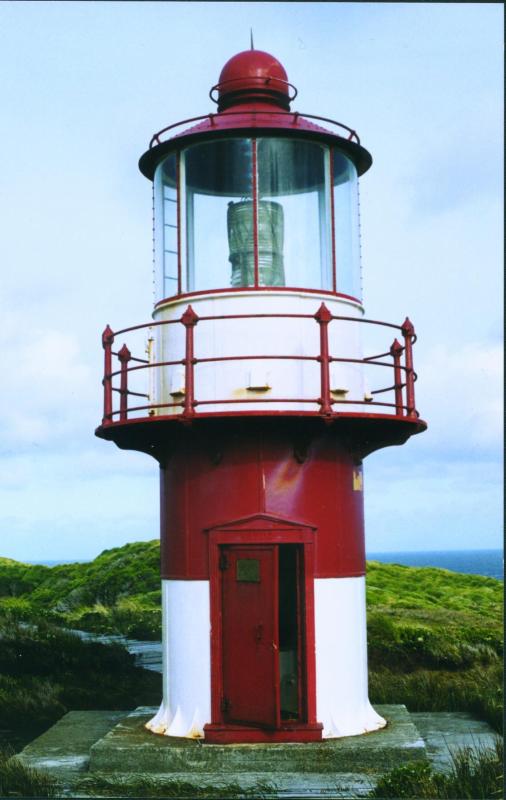 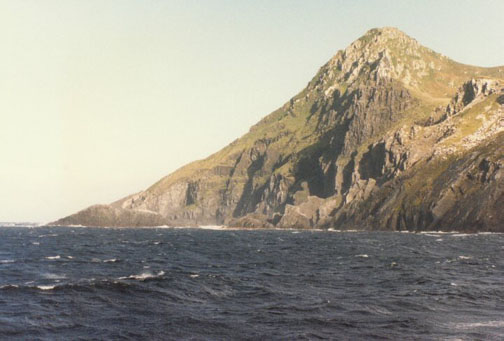 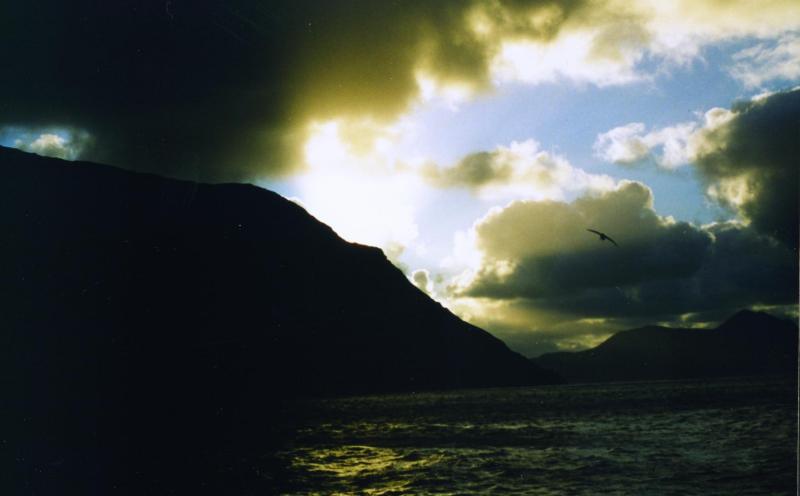 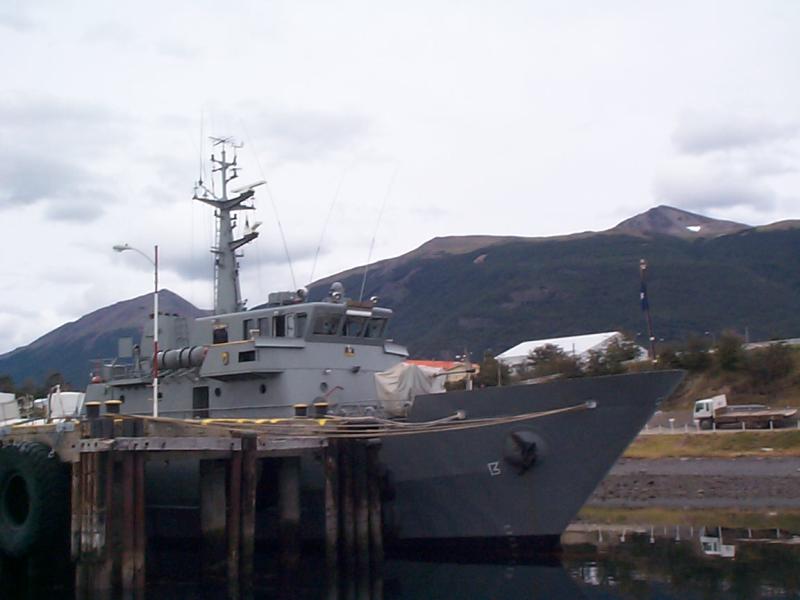 The Panama Canal
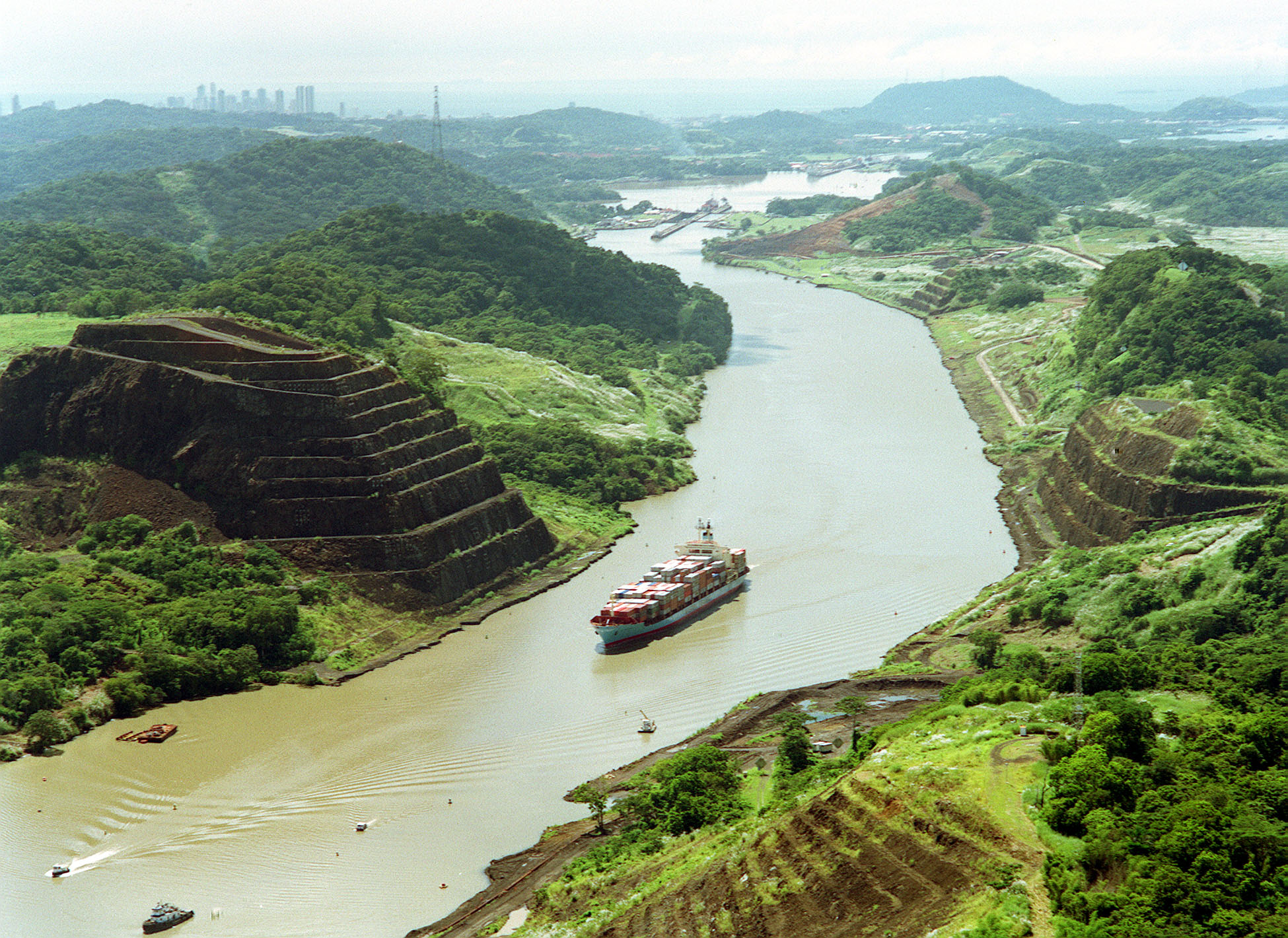 Going Through the Panama Canal
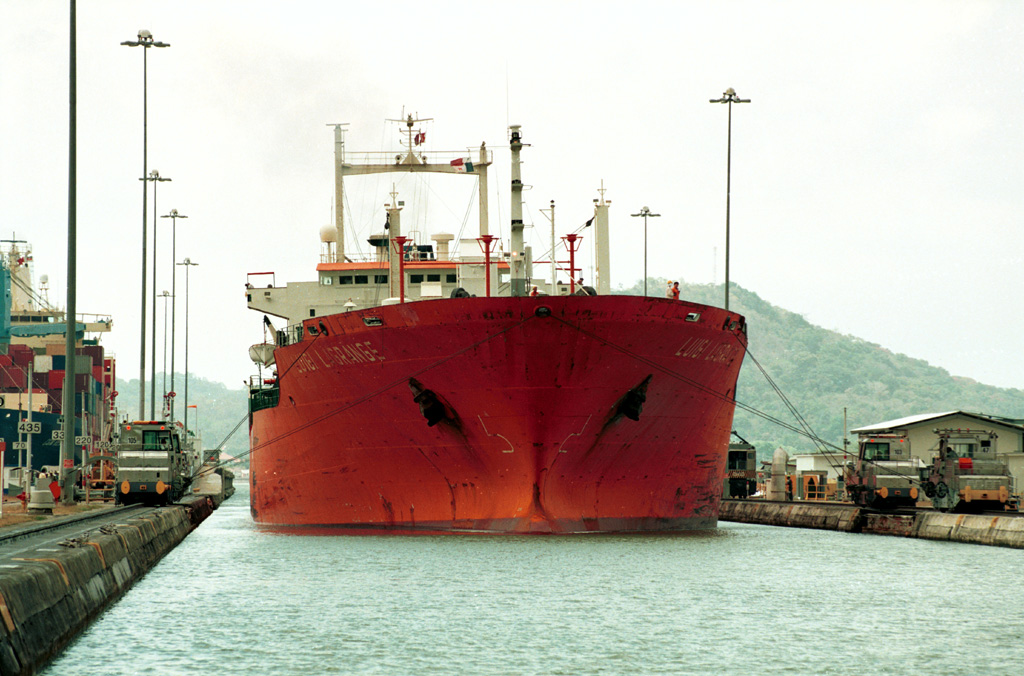 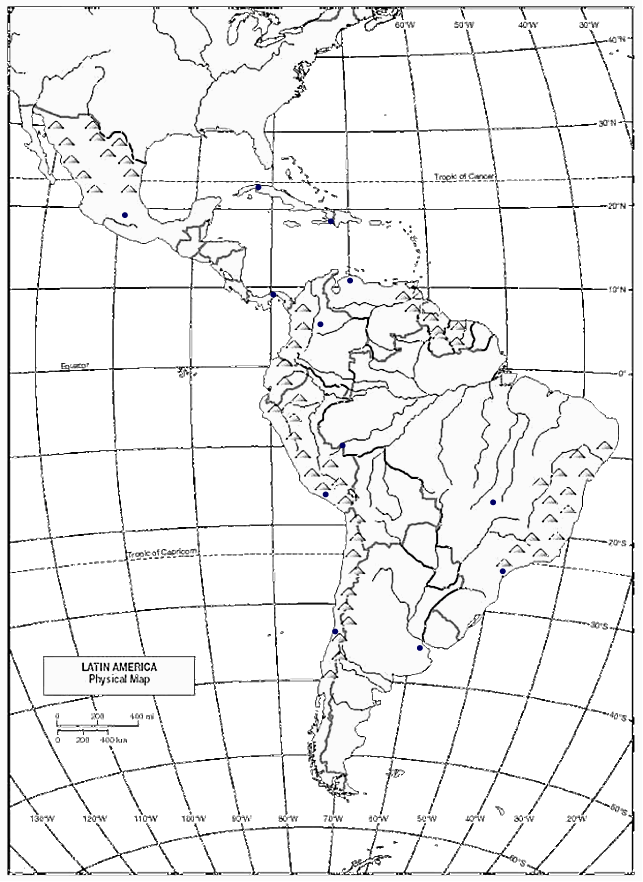 Sierra Madres Mts.
Gulf of Mexico
Havanna
Port-au-Prince
Mexico City
Caribbean Sea
Lake Maracaibo
Caracas
Orinoco R.
Panama City
Panama Canal
Llanos
Bogota
Guiana Highlands
Magdalena R.
Amazon R.
Pacific Ocean
Amazon Basin
Sao Francisco R.
Mato Grosso
Andes Mts.
Lima
Brazilian Highlands
Brasilia
Gran Chaco
Parana R.
Lake Titicaca
Rio De Janiero
Uruguay R.
Atacama Desert
Pampas
Santiago
Rio de La Plata
Buenos Aires
Patagonian Plateau
Falkland Islands
Atlantic Ocean
Cape Horn
Earthquake Zones
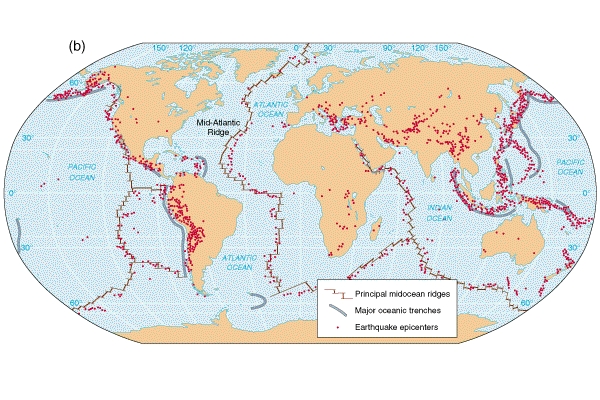 Active Volcanoes
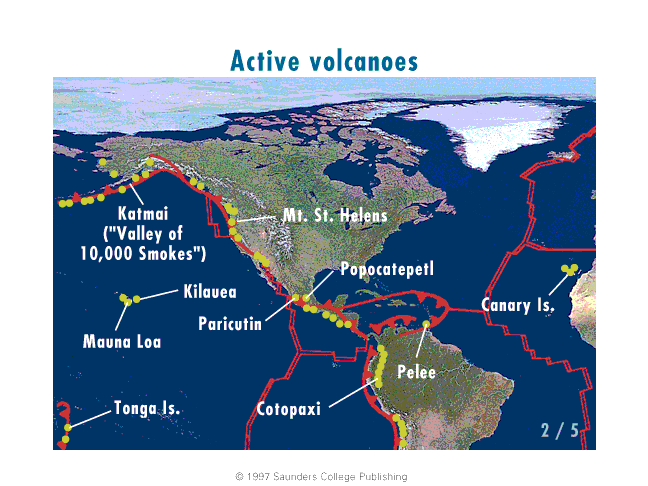 Climate
The Tropical Hemisphere
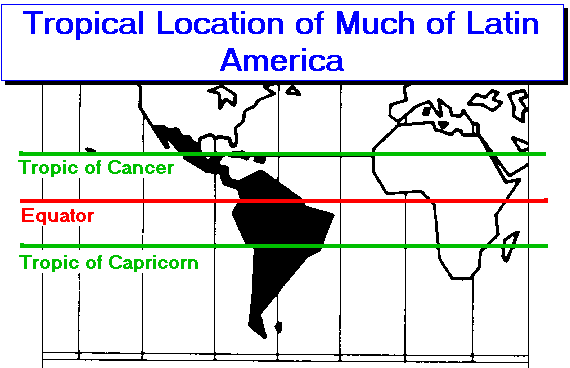 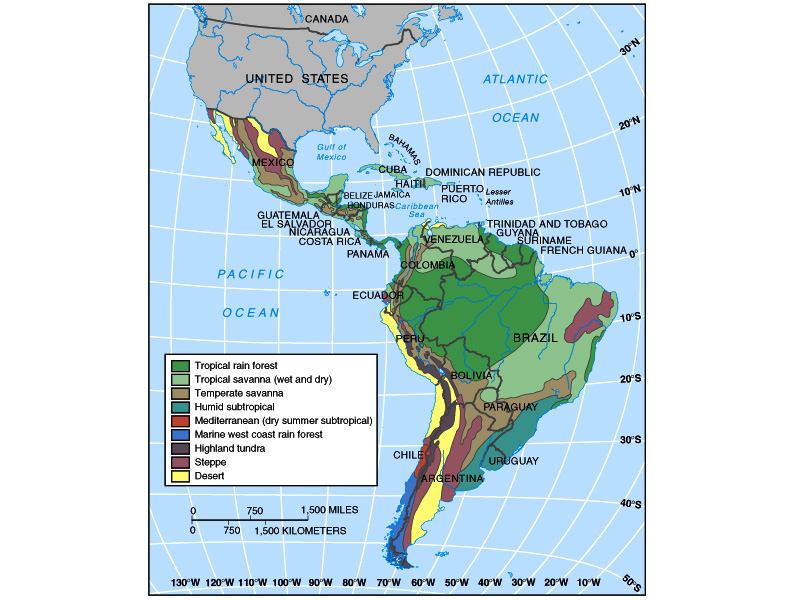 Latin
American
Climatic
Zones
Very Varied Climate Zones
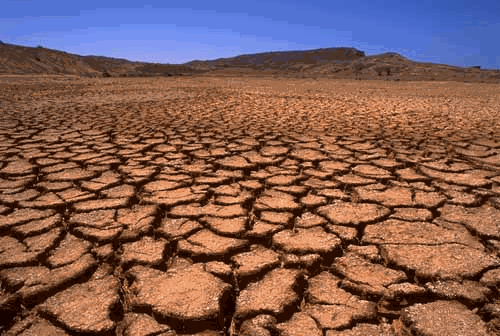 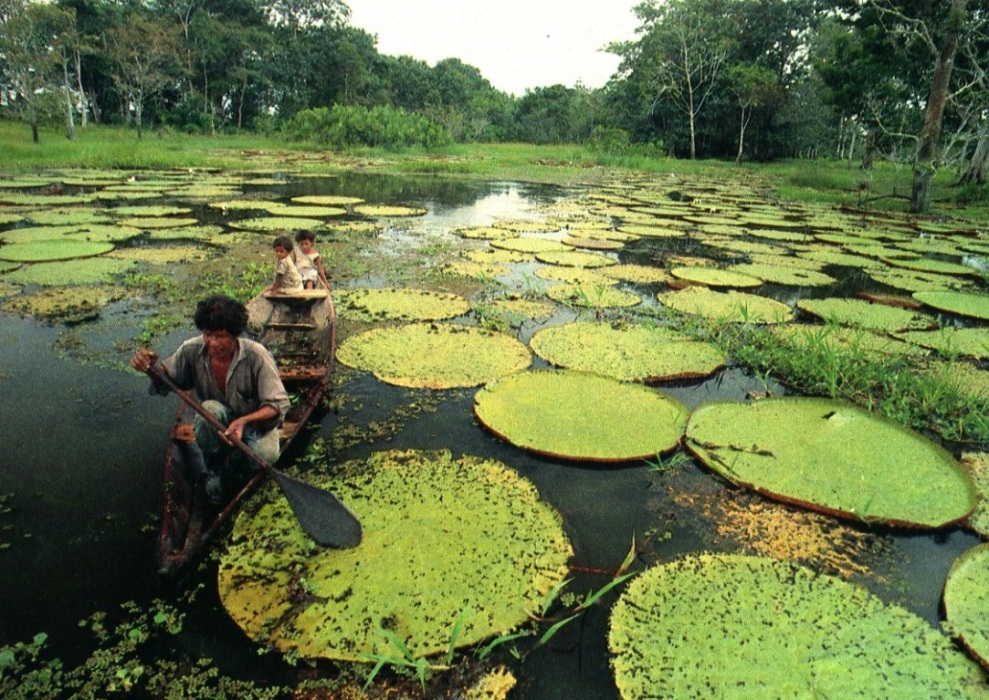 Precipitation
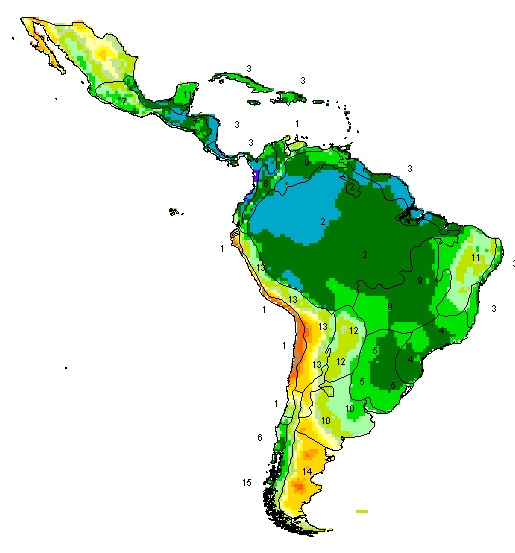 Temperatures
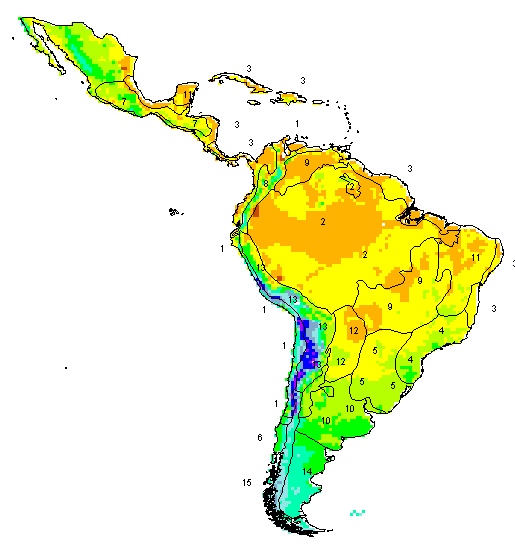 Elevation
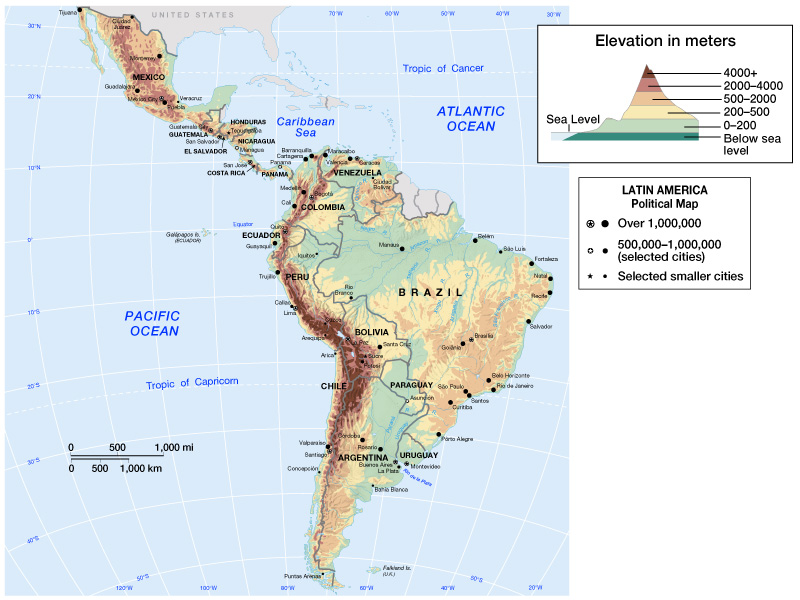 Altitudinal Zonation:Vertical Climate
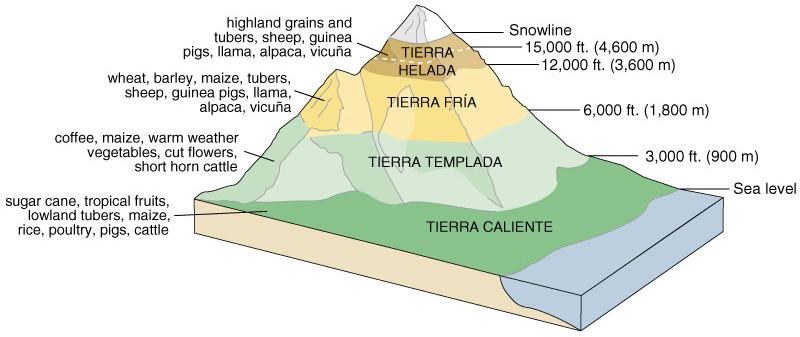